How Fostering Impacts Existing Children
Steve Duer, LICSW 
Executive Director, Agape of Central Alabama
What happens to one impacts all
Characteristics of Successful Foster Families
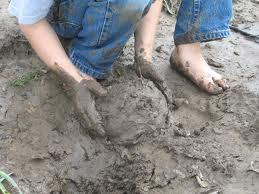 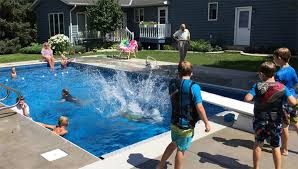 What do we know about the impact…
Factor in disruption
Mixed attitudes about experience
Trouble Spots
Expectations
Sharing
Includes time & attention
Coming & Going
Role Confusion
So what do you do as a family?
Stability & Predictability
Be aware of your reactions
Let kids be kids
What can you do as an agency?
Take existing kids into account re: placements
Acknowledge existing kids
Include existing kids
Questions